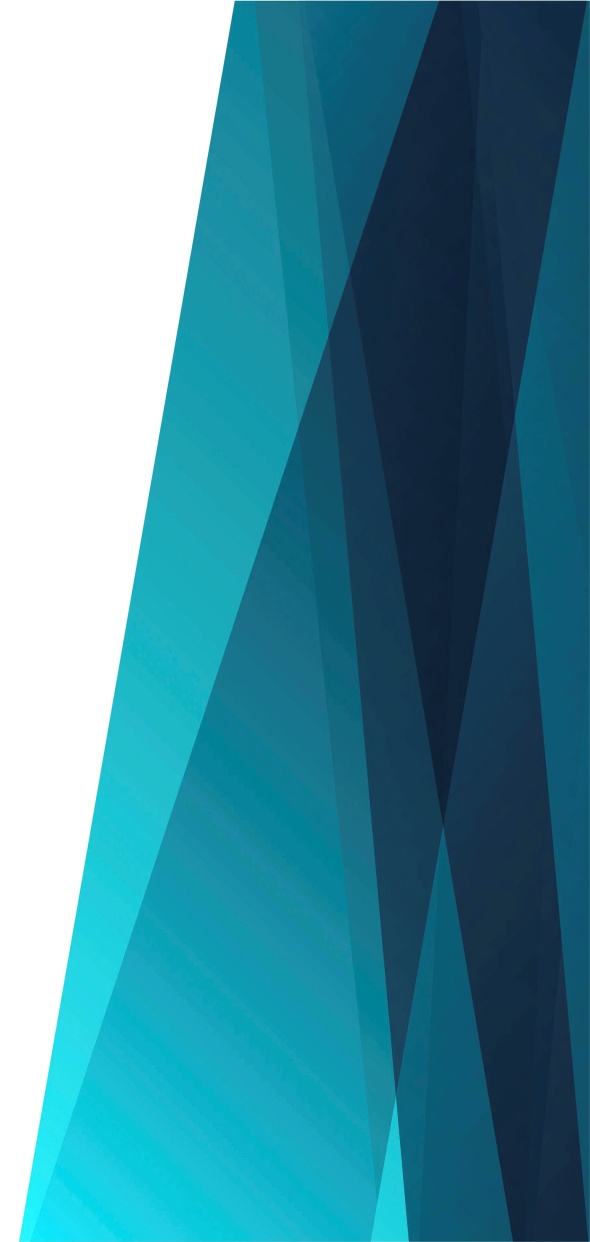 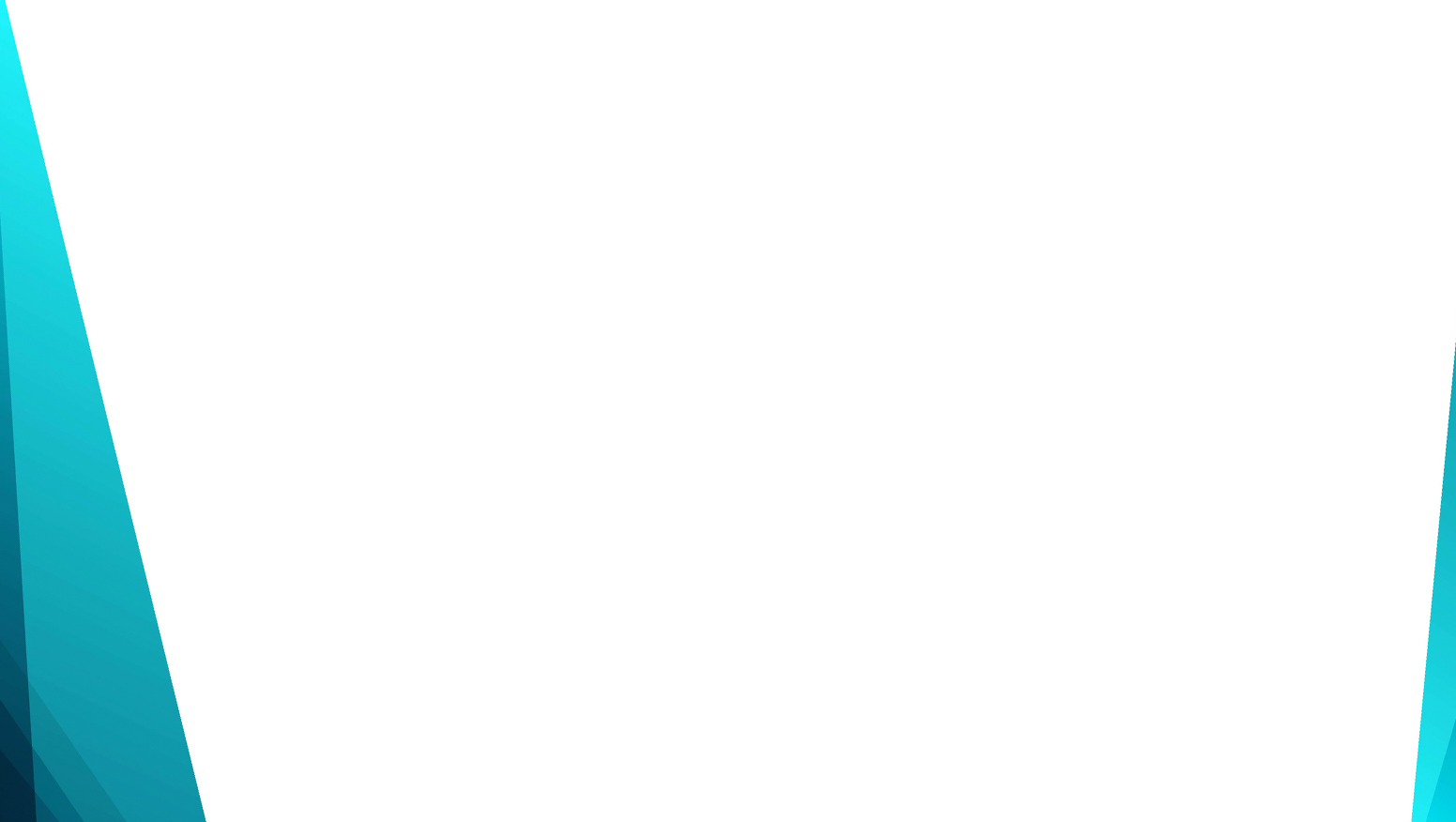 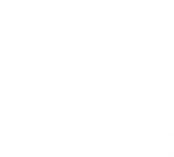 О мой Господь, 
я люблю Тебя
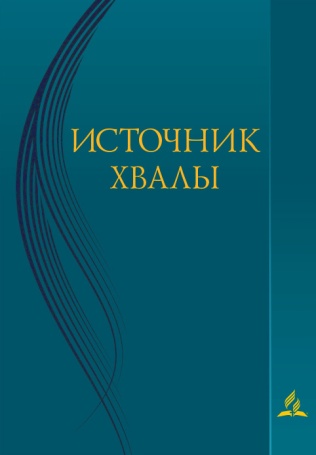 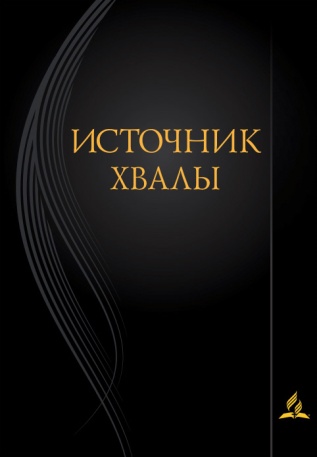 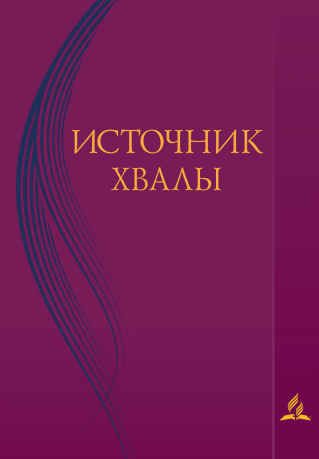 О мой Господь, я люблю Тебя!
От всей души буду славить Тебя.
Мой Царь, мой Бог, Ты возвеселись-
Пусть этот сладостный звук
Твой радует слух.
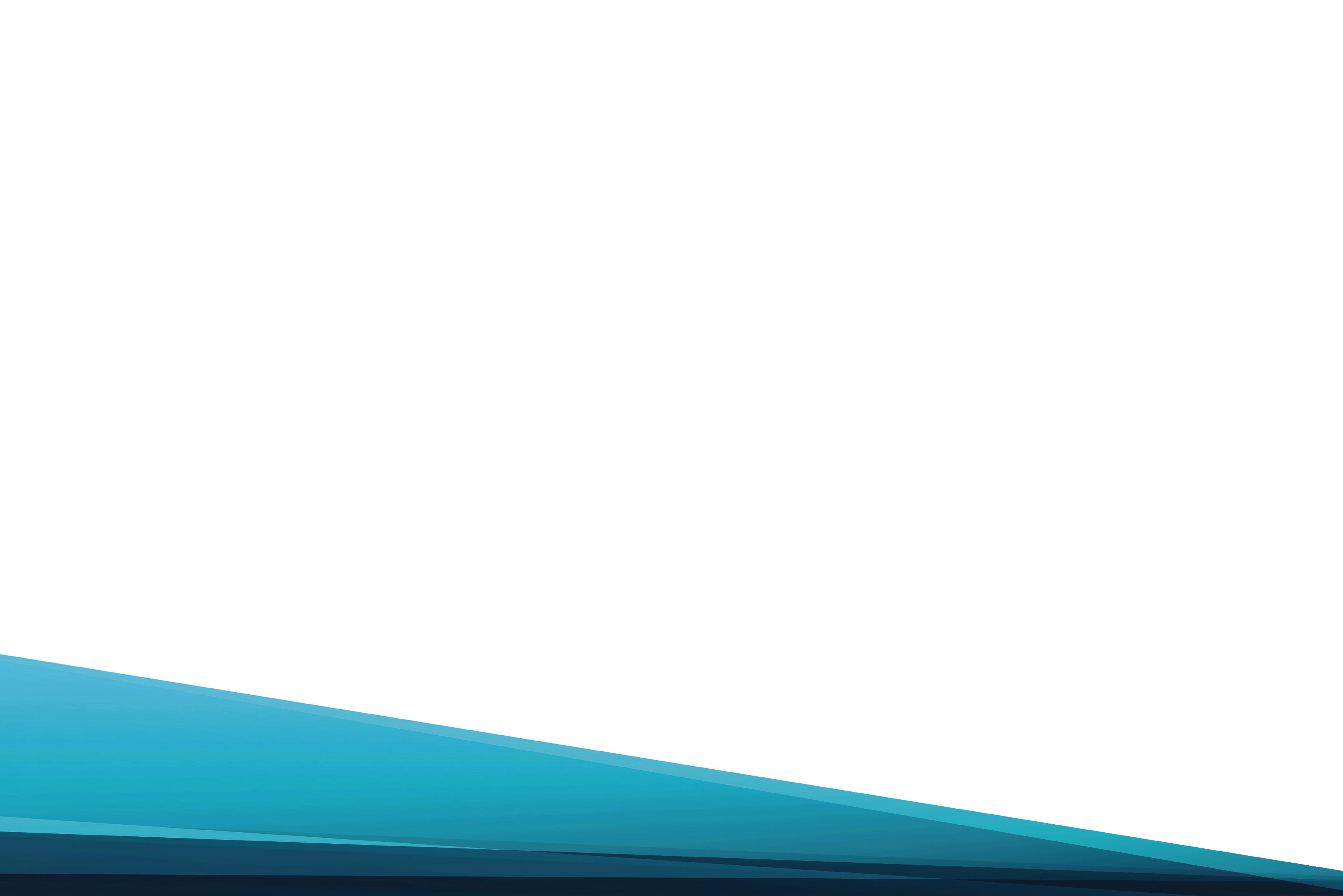 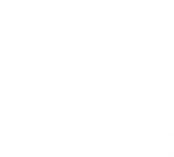 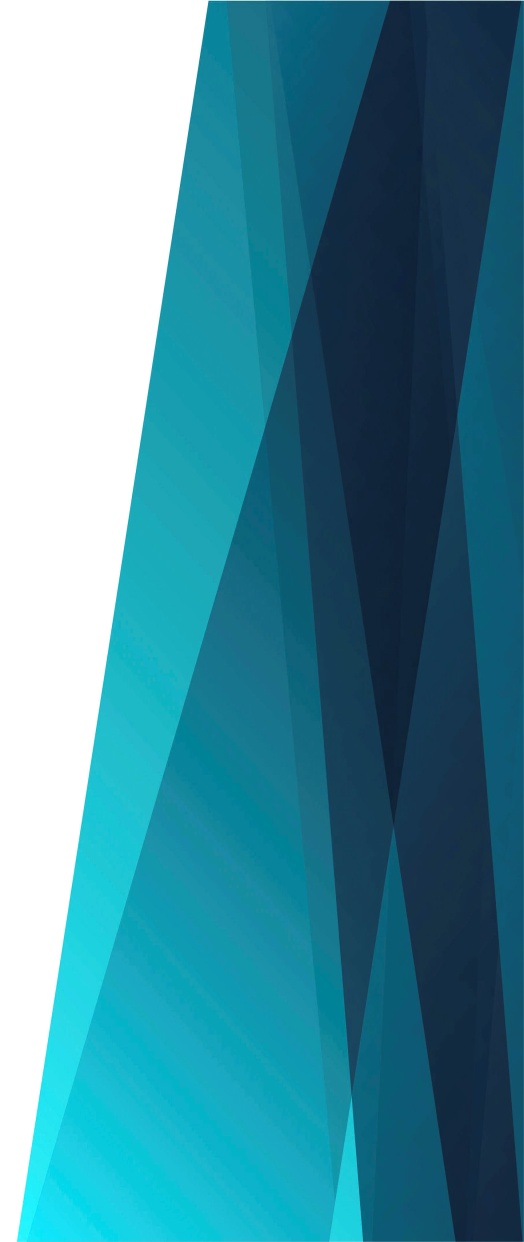 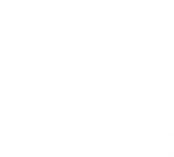 О мой Господь, я люблю Тебя!
От всей души 
Буду славить Тебя.
Мой Царь, мой Бог, 
Ты возвеселись-
Пусть этот сладостный звук
Твой радует слух.